Year 3
Spring 2024

Brilliant Brazil
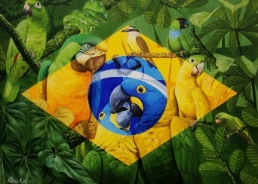